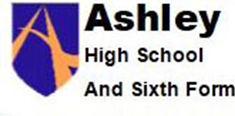 People and Protest:
20th century Civil Rights Movements in USA and South Africa
Halton Throughout 
History
The Second World War 
and the Holocaust
Half Term 1	Half Term 2	Half Term 3	 Half Term 4	Half Term 5	Half Term 6
Subject History Year 9
People and Protest:
20th century Civil Rights Movements in USA and South Africa
Halton
Throughout
History
The Second World War 
and the Holocaust
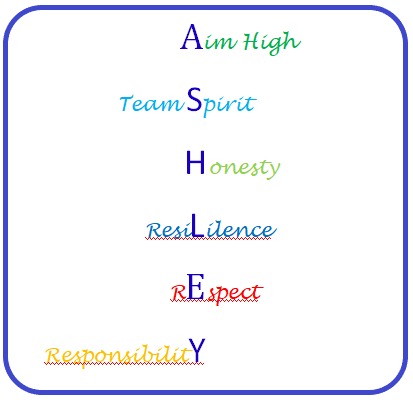 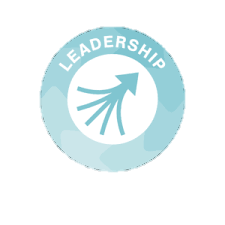 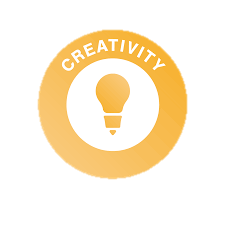 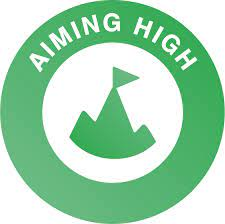 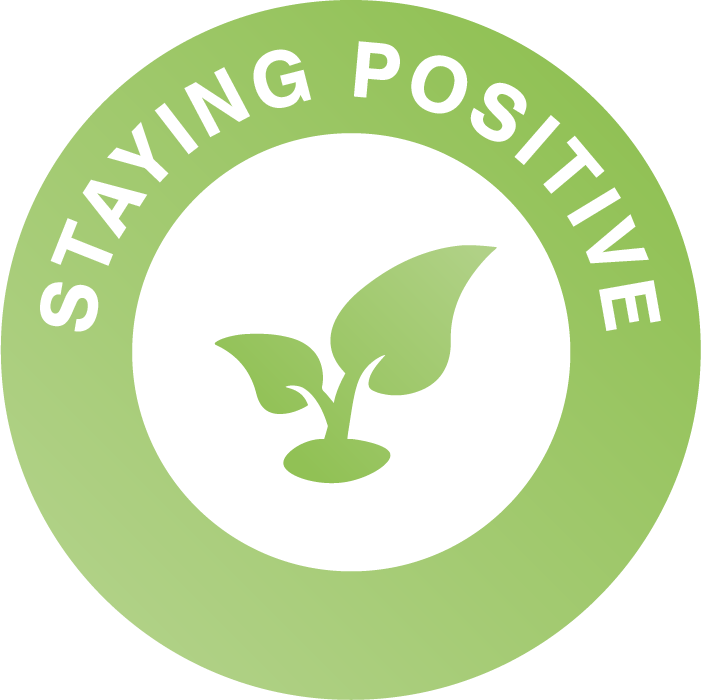 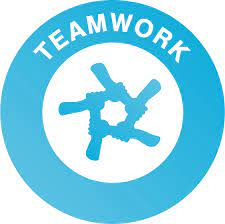 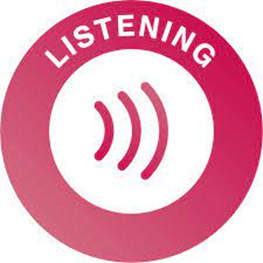 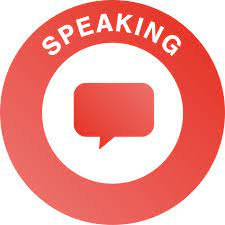 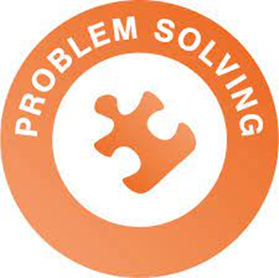